Развитие памяти
Автор: Еськов Иван
Посмотри и запомни всех животных
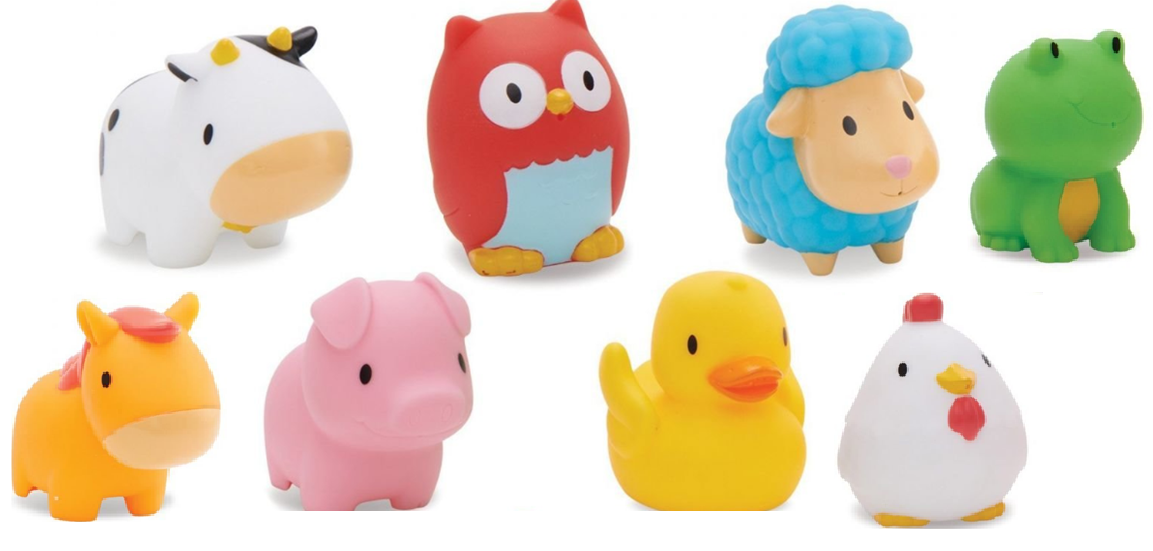 Найди животное которого не хватает
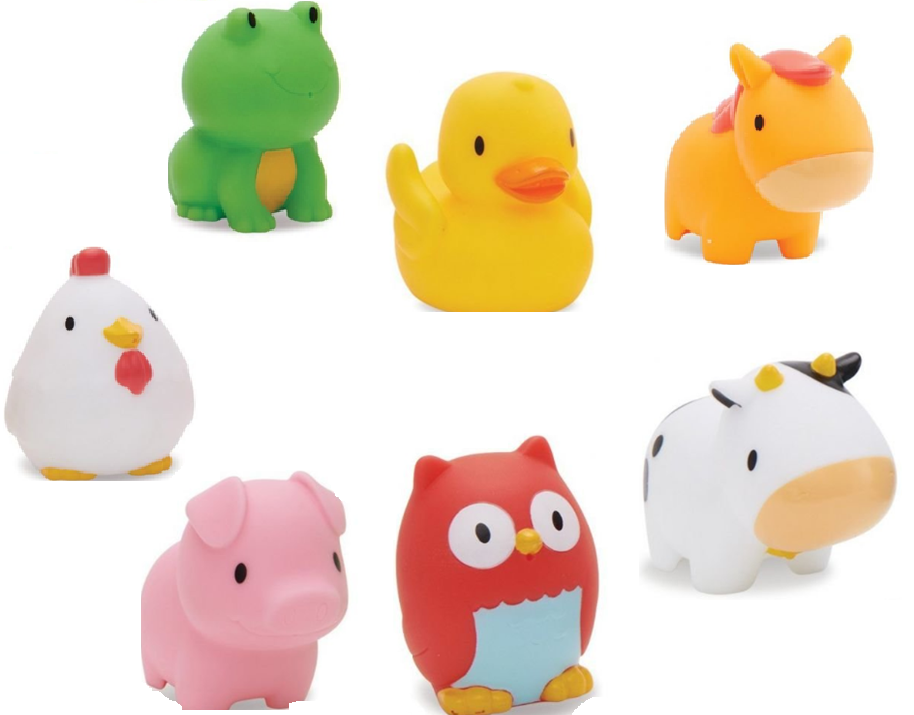 Правильно!
Упражнение на запоминание пар
Внимательно посмотри на все изображения и запомни их.
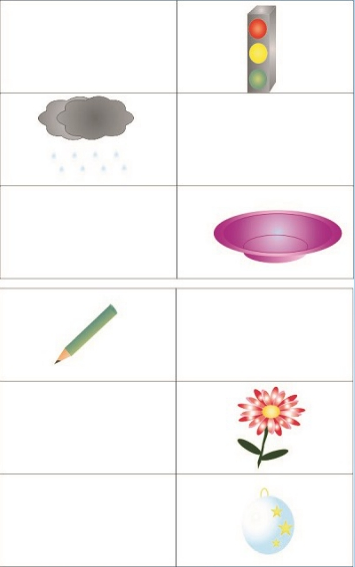 Теперь проверь себя и вспомни все пары
Запомни расположение цифр
Попробуй повторить расположение цифр
Научи играть родителей или брата (сестру)в игру на развитие памяти и внимания. Это просто и полезно.
Попроси родителей (сестру, брата) взять 10 не больших предметов и разложить их на столе.
Ты запоминаешь все эти предметы и потом отворачиваешься. В этот момент убирают один из предметов, а ты по памяти угадываешь что это.
Спасибо за работу